О реализации муниципальной Стратегии развития образования в 2017 году
Кабацура Галина Васильевна,
начальник отдела образования
КЛЮЧЕВЫЕ ЗАДАЧИ ОТДЕЛА ОБРАЗОВАНИЯ В 2017 Г.
планирование и достижение нового образовательного результата в рамках повышения качества образования, развитие кадрового потенциала и удержание достигнутого результата по дальнейшему повышению заработной платы педагогическим работникам школ, детских садов, учреждений дополнительного образования
В 2017 году объем бюджетного финансирования по отрасли "Образование" из всех источников составил 476 276,0 тыс. руб.
Увеличение заработной платы работникам образовательных учреждений
Всего направлено средств на заработную плату:
 в 2012 году – 196 602 200 рублей
 в 2013 году – 252 248 400 рублей
 в 2014 году – 288 485 223 рублей
 в 2015 году -   322 474 096 рублей
 в 2016 году -   328 201 440 рублей
 в 2017 году -    351 659 520 рублей
СРЕДНЕГОДОВОЕ КОЛИЧЕСТВО УЧАЩИХСЯ В ОБЩЕМ ОБРАЗОВАНИИ ПО СРАВНЕНИЮ С 2013 ГОДОМ ВОЗРОСЛО НА 185 ЧЕЛОВЕК
Средняя наполняемость 
классов – 23,2
В ВУЗы поступили 65,5% выпускников 
71,3% из поступивших обучаются на бюджетной основе 
14,1 %  продолжают обучение  в ВУЗах за пределами края
С 2011 года муниципальной премией было награждено 
360 одаренных детей г. Дивногорска
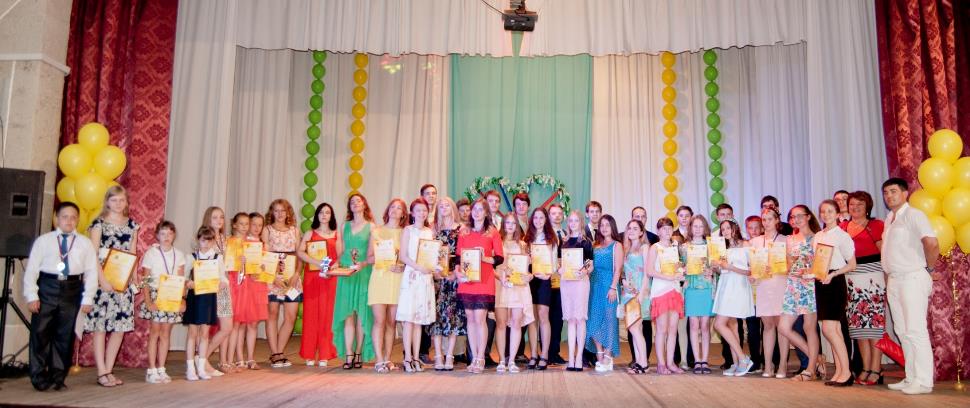 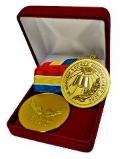 Медали «За особые успехи в учении», окончившим школу 
с отличием,  были вручены  20 -ти учащимся
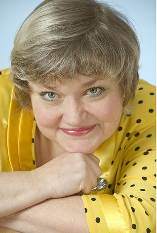 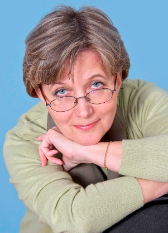 Победители в краевом конкурсе среди педагогических работников на получение денежного поощрения за работу с одаренными детьми, 
в рамках долгосрочной целевой программы 
«Одаренные дети Красноярья»
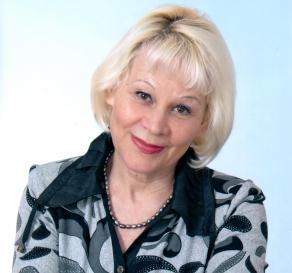 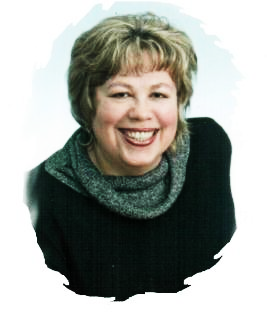 Крыткина 
Лада Анатольевна, 
учитель биологии
 гимназии № 10
Абрамова 
Ирина Геннадьевна, 
учитель математики 
гимназии № 10
Юрченко Надежда Федоровна, 
учитель химии гимназии № 10
Солдатова Ирина Анатольевна, 
учитель географии гимназии № 10
В городе 5 человек имеют звание «Заслуженный учитель Российской Федерации»,  8 - «Заслуженный педагог Красноярского края» (в 2017 году эту плеяду пополнила учитель гимназии № 10 Белан Елена Александровна).
Муниципальный профессиональный конкурс «Учитель года»
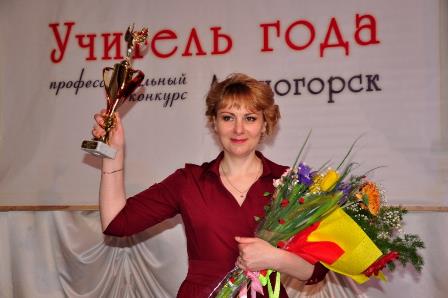 Победитель муниципального профессионального 
конкурса стала
Гарилюк 
Анна Станиславовна, 
учитель математики 
гимназии № 10 им. А.Е.Бочкина
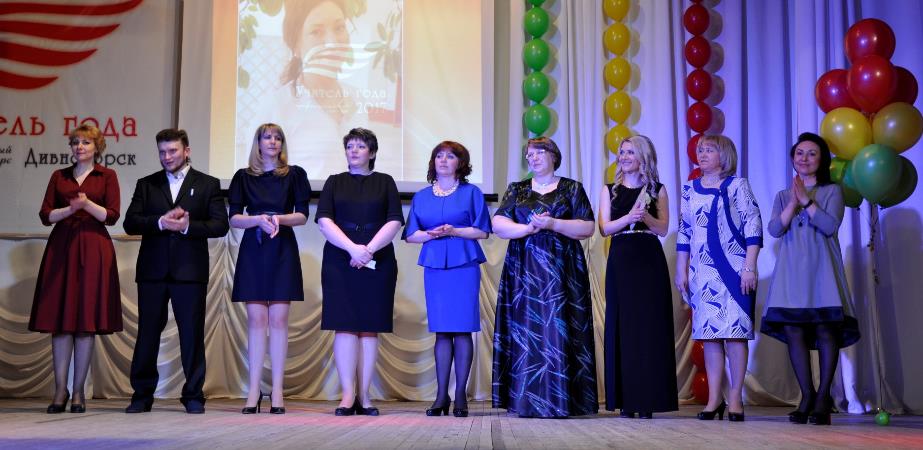 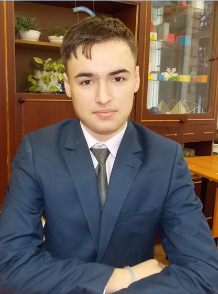 Стерхов Михаил и Пегушин Георгий (ученики 8 класса гимназии №10) прошли федеральный конкурсный отбор по участию в образовательной программе Центра «Сириус» (г. Сочи)
На Всероссийском фестивале по профессиональной робототехнике «РОБОПРОФ - 2017» в конкурсе по программированию Слаушевский Юрий (9 класс) стал дипломантом I степени, Алексеев Сергей (11 класс) – дипломантом III степени. I место у Быкова Данила (9 класс), II место у Жолобова Дмитрия (11 класс). Все дети являются учениками Слаушевской Марии Евгеньевны, учителя информатики гимназии №10.
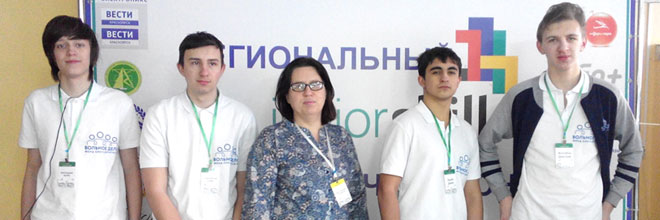 НА ТЕРРИТОРИИ МУНИЦИПАЛЬНОГО ОБРАЗОВАНИЯ 
2 593 РЕБЕНКА ДОШКОЛЬНОГО ВОЗРАСТА (ОТ 0 ДО 7 ЛЕТ)
В очереди на получение места в ДОУ - 737 детей   (от 0 до 3 лет)
Детские сады  посещают 1 726 (66% от общего количества)
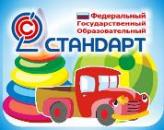 «Новый стандарт должен гарантировать качественное дошкольное образование каждому ребёнку. ФГОС нацелен на главный результат: социализацию ребёнка, потребность в творчестве,  любознательность, мотивацию в достижении успеха»
В 2017 году все программы прошли экспертизу на соответствие с ФГОС ДО
Сетевой проект шести территорий Центрального округа, в который вошел г. Дивногорск и 82 педагога
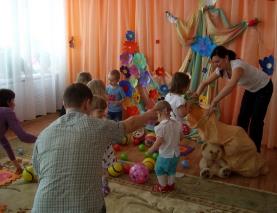 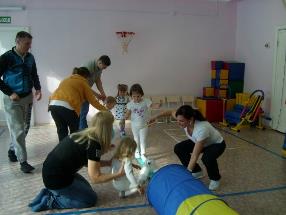 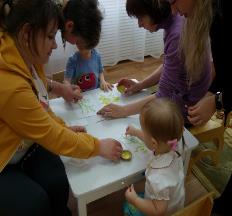 Консультационные пункты в четырех детских садах
Расходы  на  проведение ремонтных работ на подготовку образовательных учреждений к новому учебному году 
 в 2017 году составили  11 193 400 рублей
За период с 2005 по 2017 годы для детей-сирот и детей, оставшихся без попечения родителей, было приобретено 56 квартир, из них 7 квартир 
в 2017 году на сумму 9 180,00 тыс. руб. из краевого бюджета
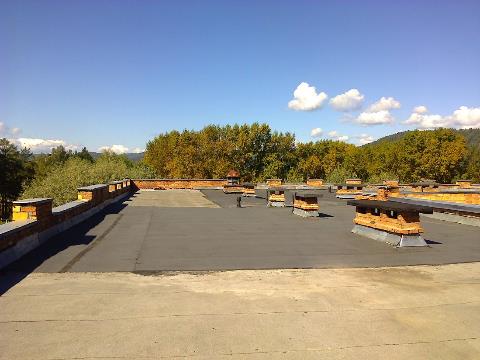 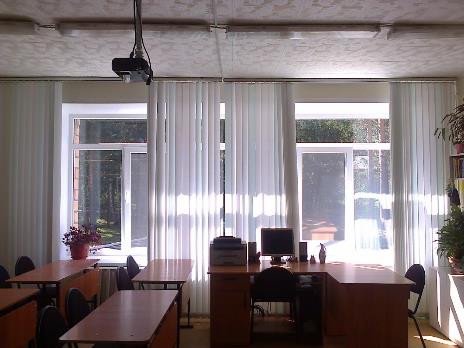 Ремонт кровли и замена оконных блоков в
 Гимназии №10
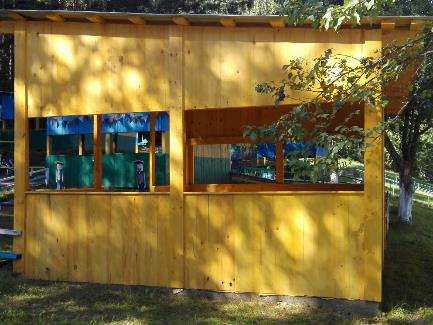 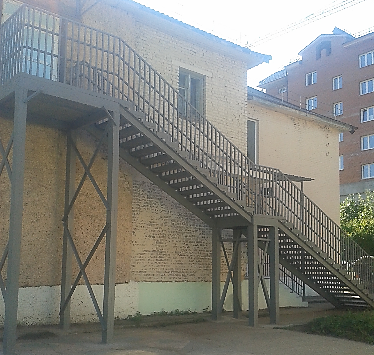 Эвакуационная лестница
МБДОУ д/с №10
Новая веранда МБДОУ д/с № 4
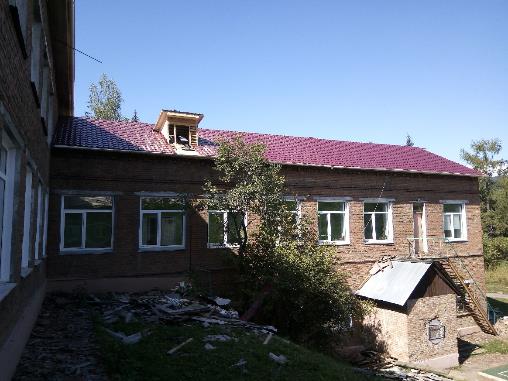 В рамках данного финансирования проведен капитальный ремонт кровли здания МБОУ СОШ № 7 расположенного по адресу: г. Дивногорск, 
с. Овсянка ул. Гагарина,1 «А» 
на общую сумму – 3 489,00 тыс. руб
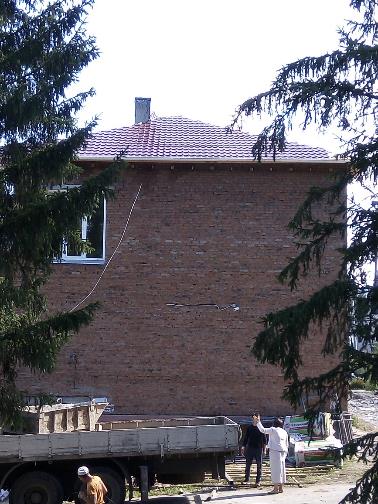 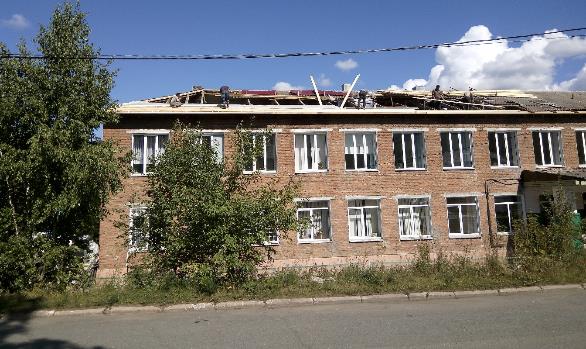 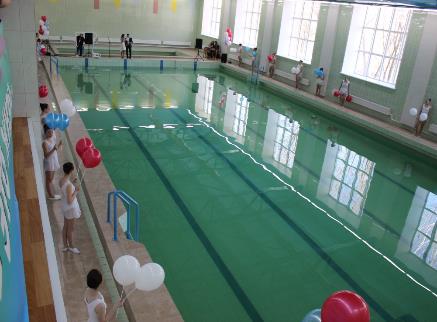 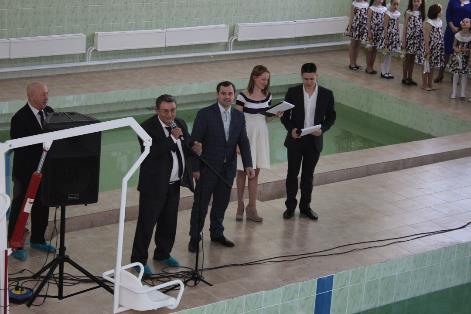 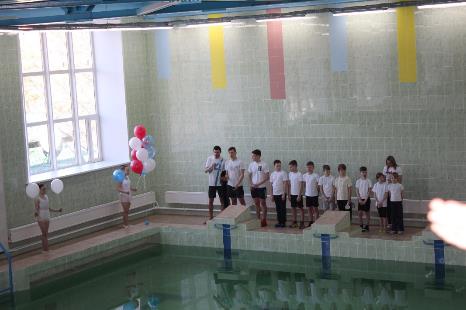 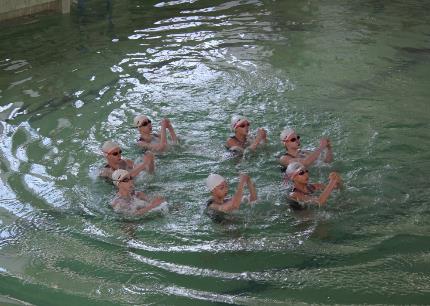 Открытие бассейна ДДТ после капитального ремонта
Стратегические цели
Формирование новых норм в социокультурном пространстве города, обеспечивающих саморазвитие, самореализацию, самообразование, самоопределение.
Обеспечение эффективного управления образованием, способного реагировать на современные вызовы общества

Приоритетные направления
Обеспечение качественных возможностей получения образования
Развитие кадрового потенциала
Развитие государственно-общественной составляющей в управлении образованием
Формирование новой образовательной среды
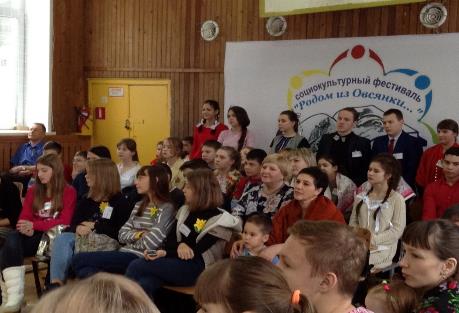 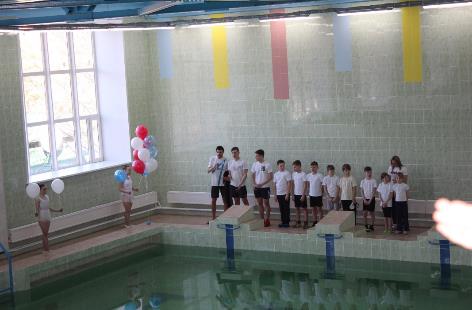 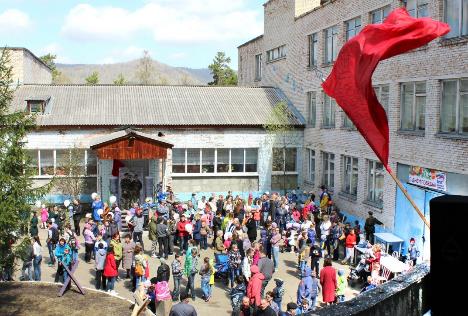 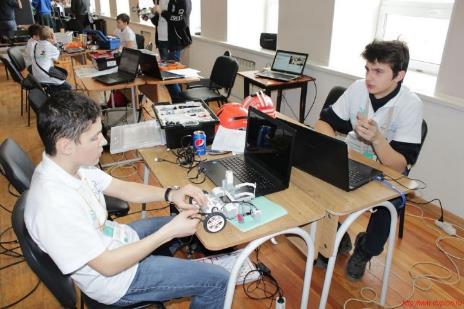 Планирование нового образовательного результата
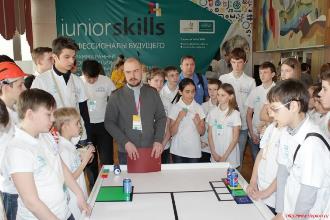 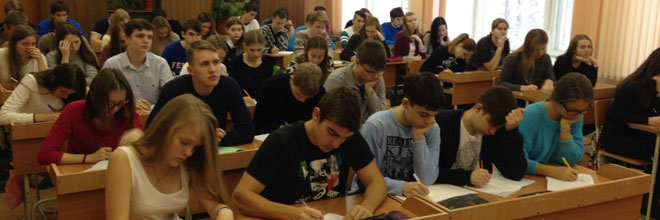 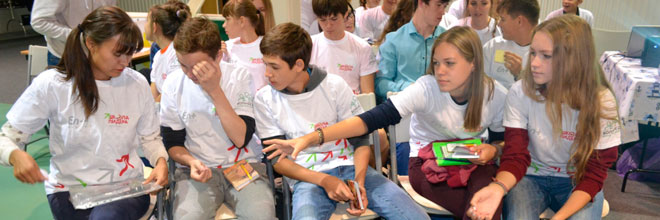 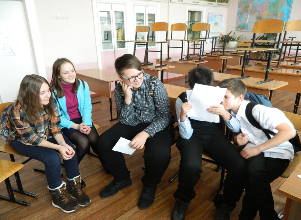 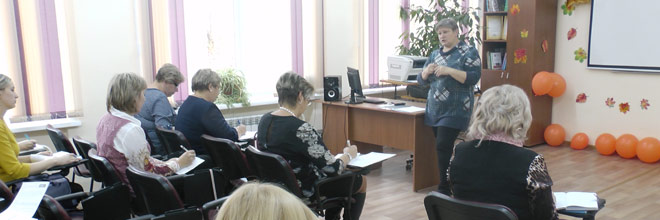 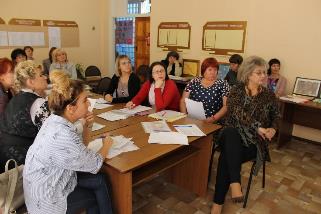 Становление новых педагогических практик
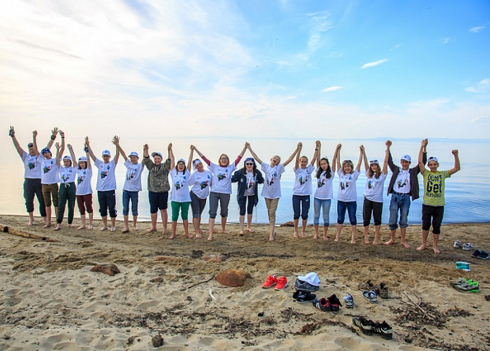 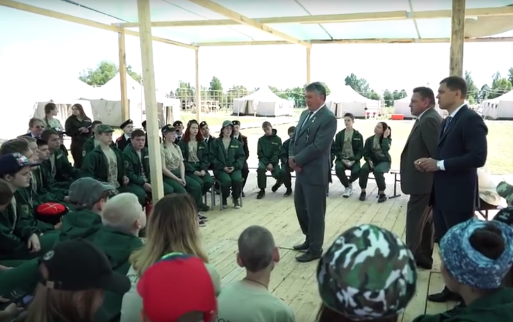 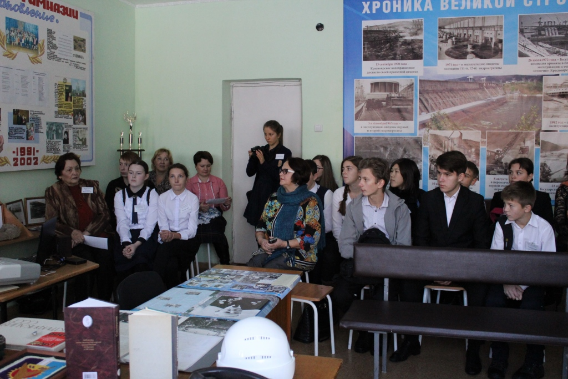 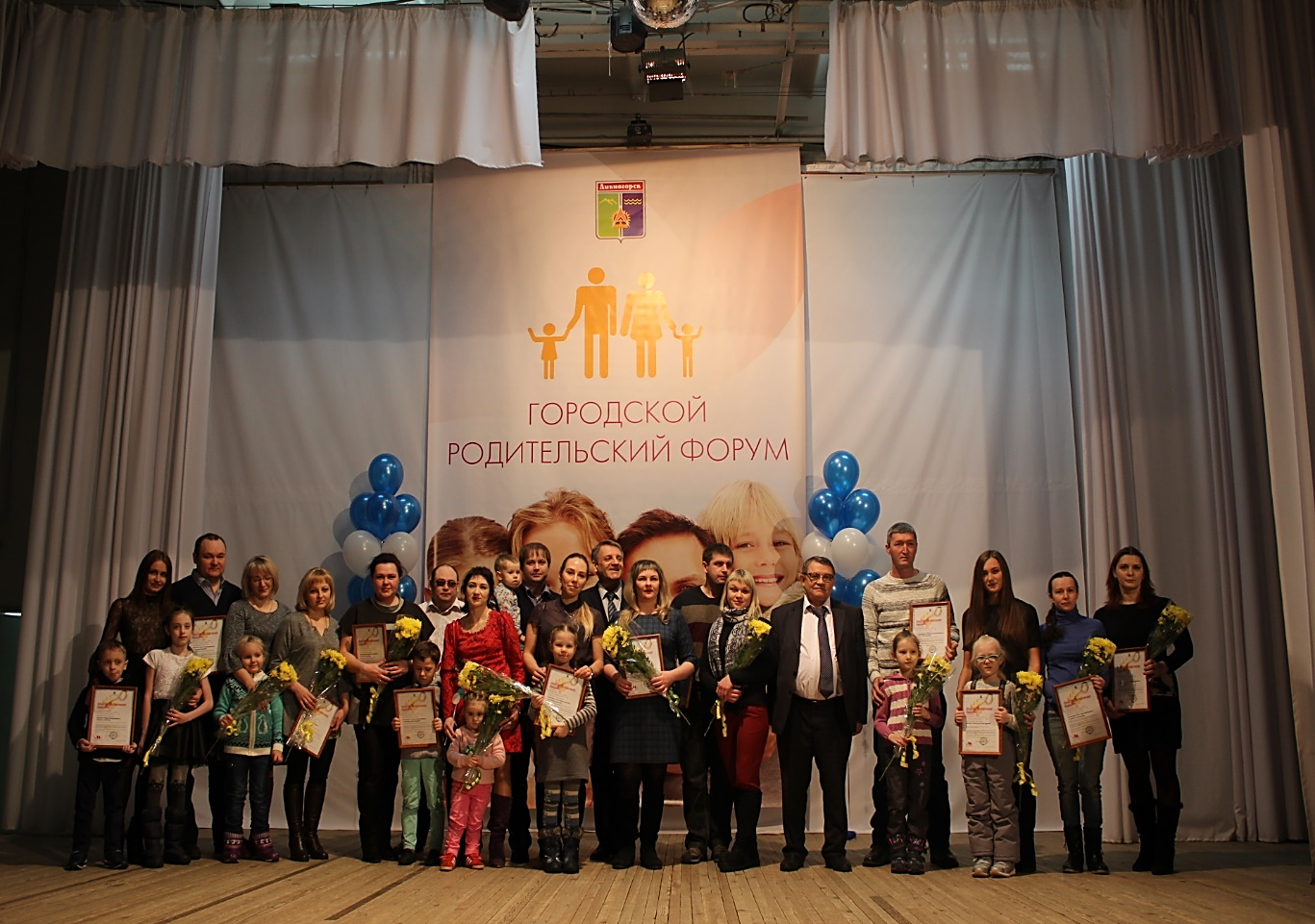 Задачи на 2018 год по отрасли «Образование»:
1. Продолжить реализацию муниципальной Стратегии развития образования. С целью достижения эффективного и качественного результата определить приоритетной задачей реализацию межведомственных проектов на основе кооперации («Школа проектирования», «Школа сотрудничества», «Реализация модели интеграции общего и дополнительного образования для обеспечения планируемых метапредметных результатов», «Наставничество», «Формирование нового образовательного результата - читательская грамотность», «ФГОС в дошкольном образовании» и др.).
2. Продолжить проведение на базе гимназии №10 имени А.Е. Бочкина ежегодной региональной научно-практической конференции для педагогической общественности города и края по актуальным вопросам современного образования.
3. Продолжить реализацию проекта «Математический класс» на базе гимназии №10.
4.С целью формирования лидерских качеств, достижения высоких предметных знаний у школьников  города использовать технологию участников общероссийского проекта «Школа нового поколения», продолжить проведение «Школы лидера», интенсивной школы «Талант» для одаренных детей.
Задачи на 2018 год по отрасли «Образование»:
5. Сделать ежегодным проведение слета старшеклассников на базе палаточного лагеря «Оранжевая Мана» с целью разработки стратегических направлений развития детского и молодежного движения в городе. 
6. Рассмотреть вопрос дальнейшего проведения муниципального конкурса детско-взрослых социальных проектов «Школа реальных дел» с целью формирования проектной культуры. 
7.Объединить существующие в городе ресурсы и способы работы с родительской общественностью общей идеей гражданской ответственности и формирования активной субъектной позиции.
8.Продолжить практику чествования одаренных детей, достигших высоких результатов в обучении,  с максимальным  использованием  инфраструктурного ресурса города.
9. Удерживать позиции по средней заработной плате педагогических работников на уровне 2017 года.
10.  Продолжить работу по созданию комфортных и безопасных условий в образовательных организациях города для обучения детей с ограниченными возможностями здоровья.
Финансирование мероприятий Стратегии на 2017 год
Финансирование мероприятий Стратегии на 2018 год